Анимационная дидактическая игра
«Что лишнее»
Цель: активизировать словарь детей; развивать умение классифицировать предметы по группам; развивать способность к логическому  мышлению; воспитывать внимание, сосредоточенность.
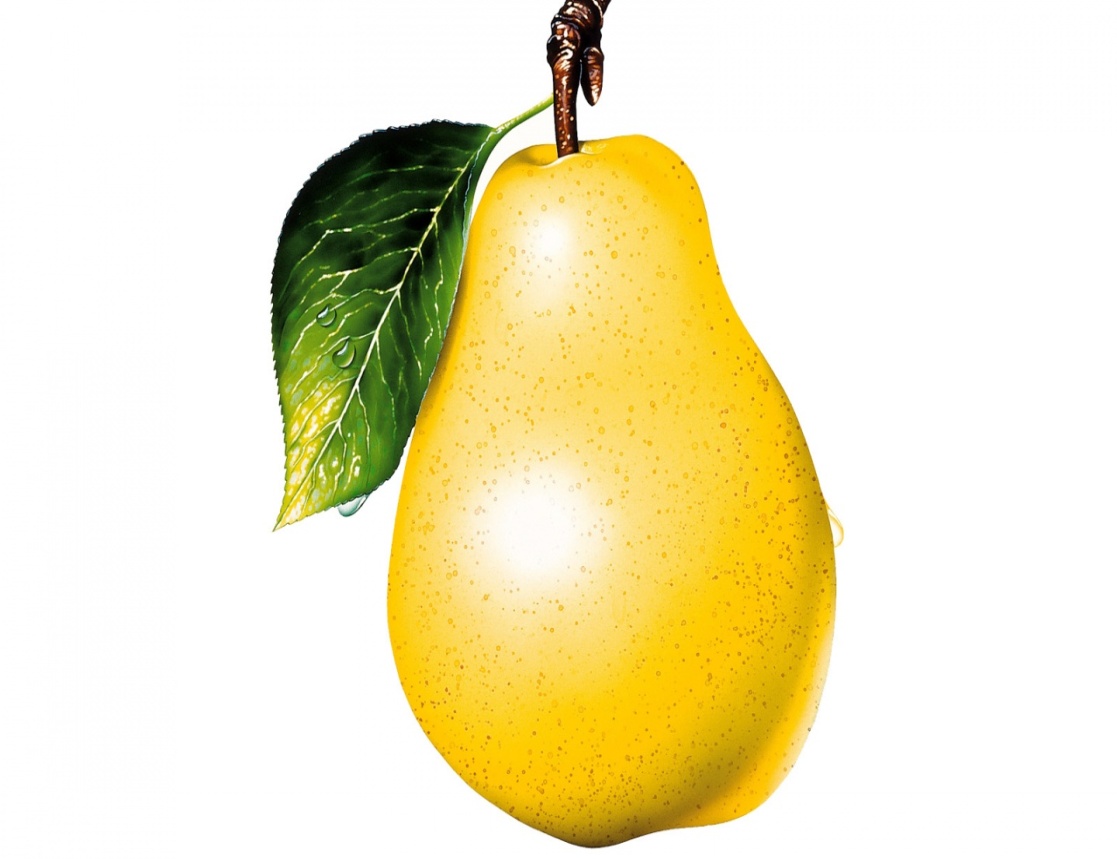 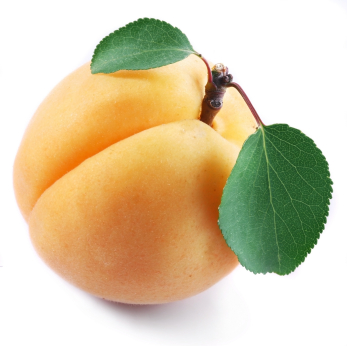 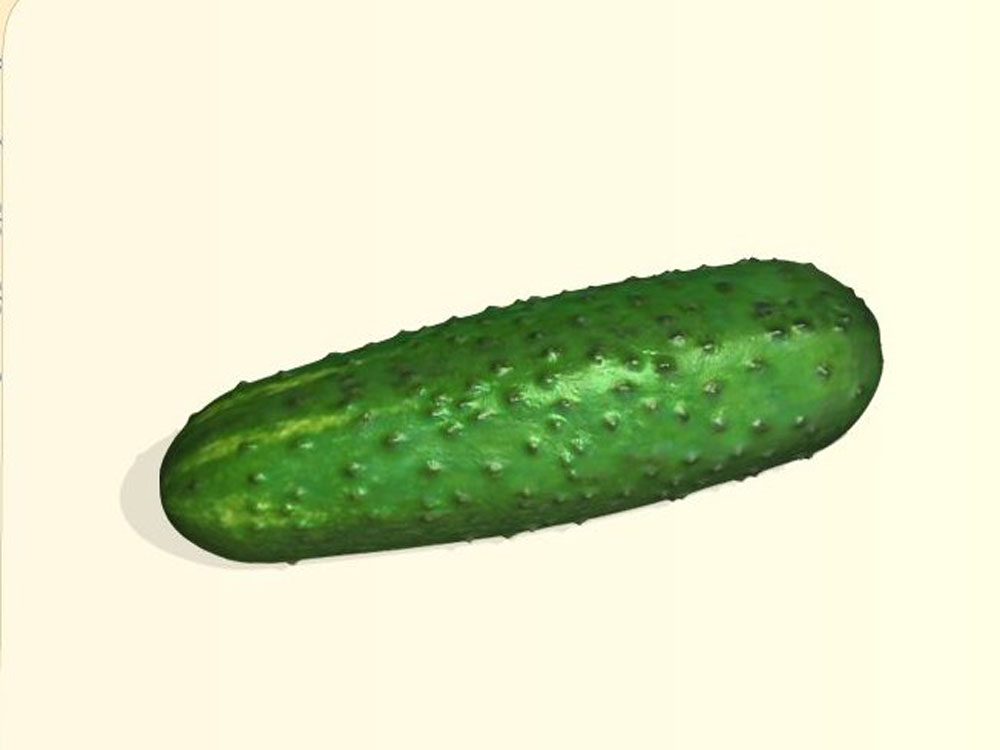 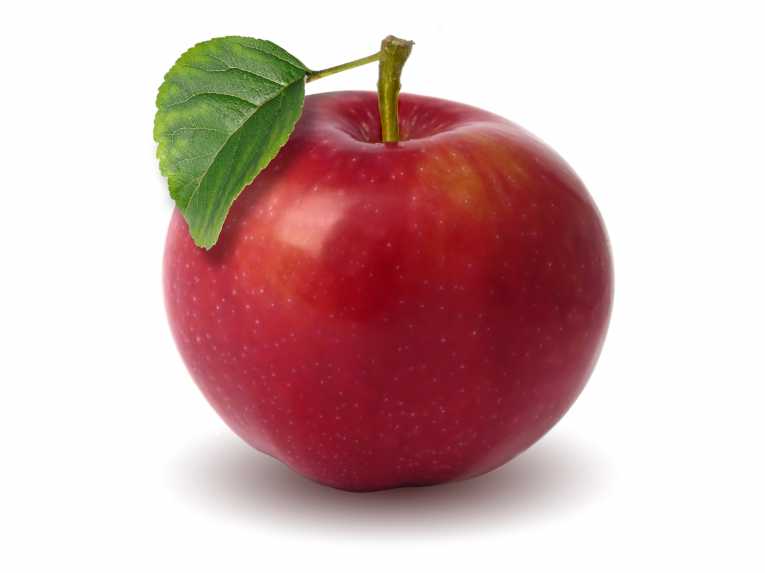 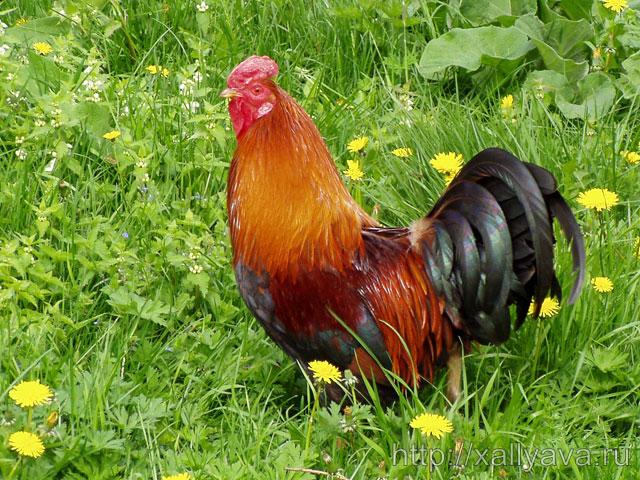 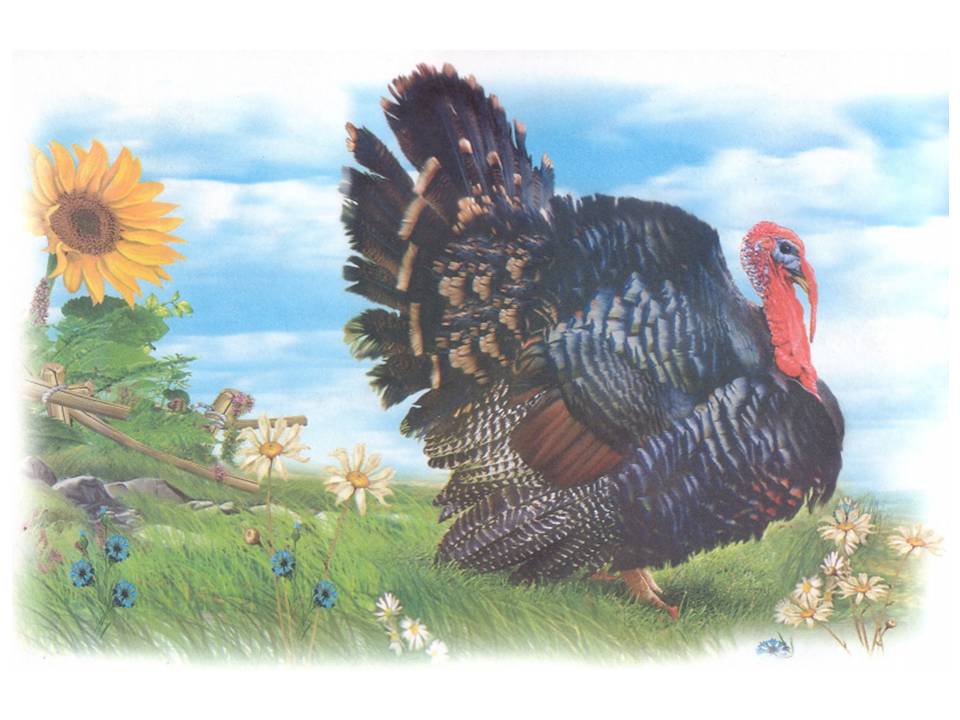 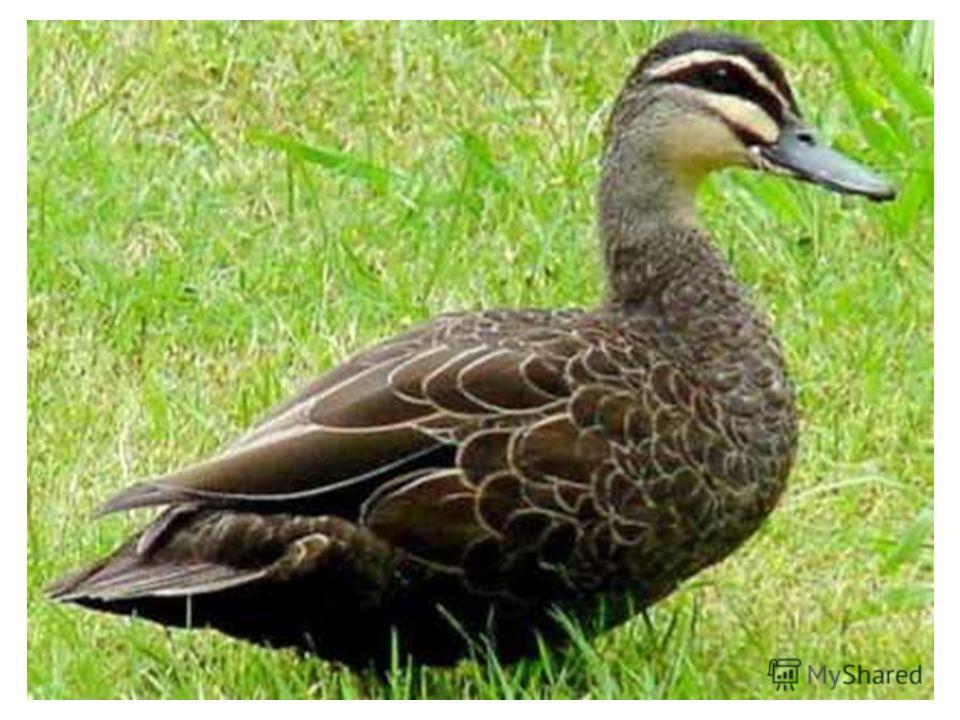 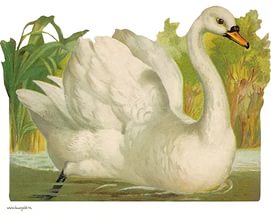 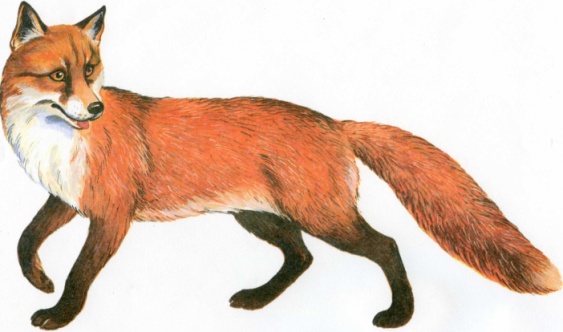 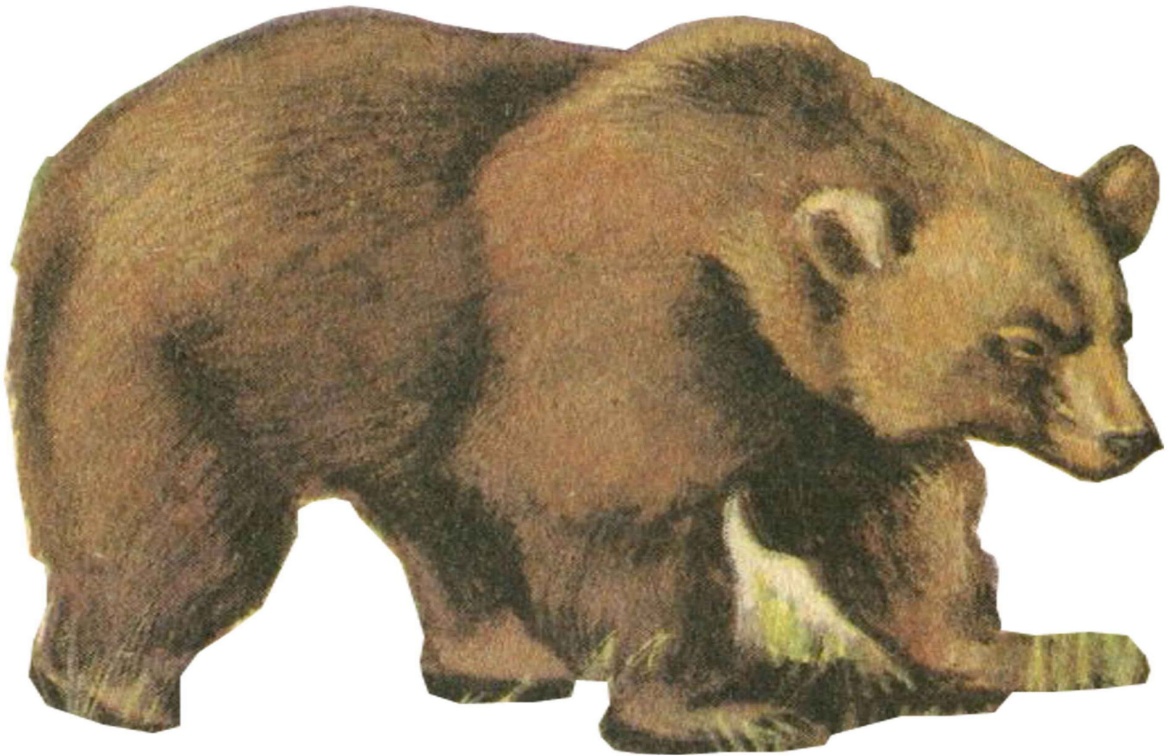 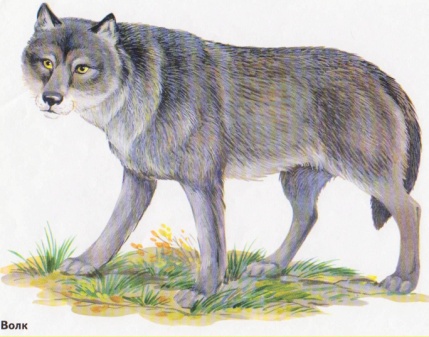 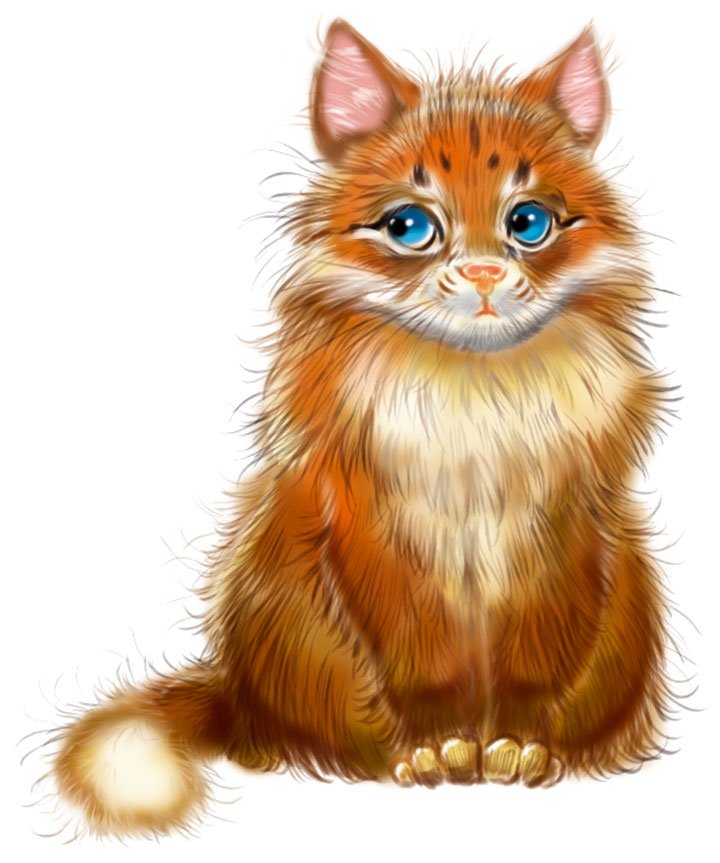 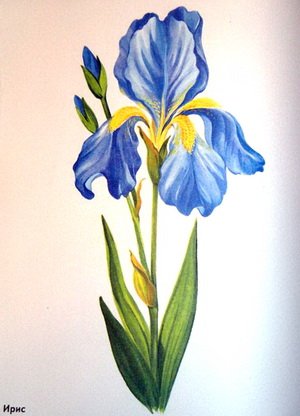 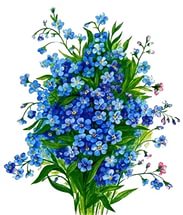 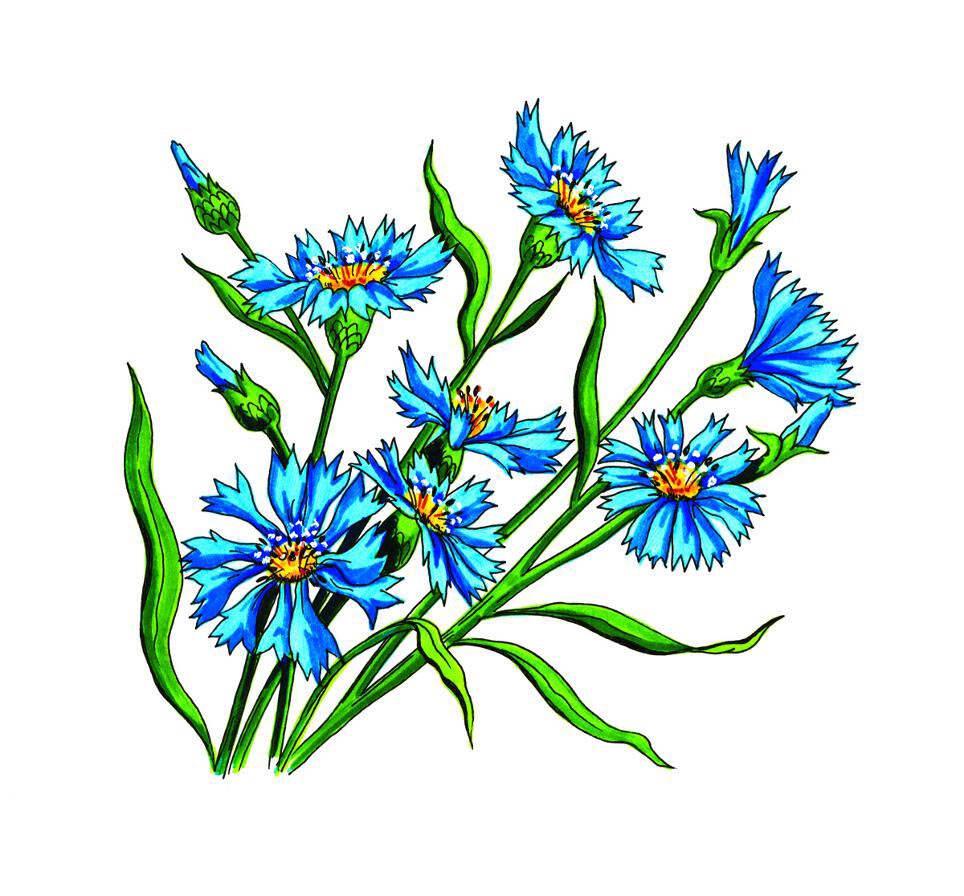 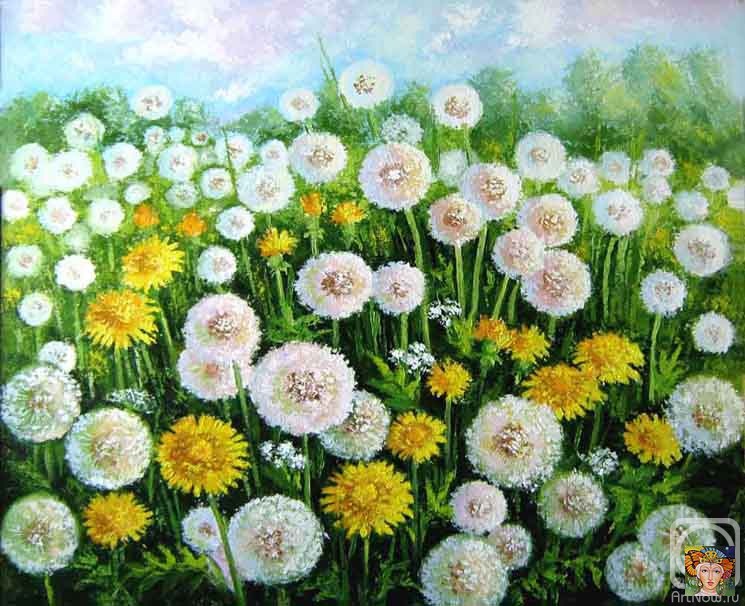 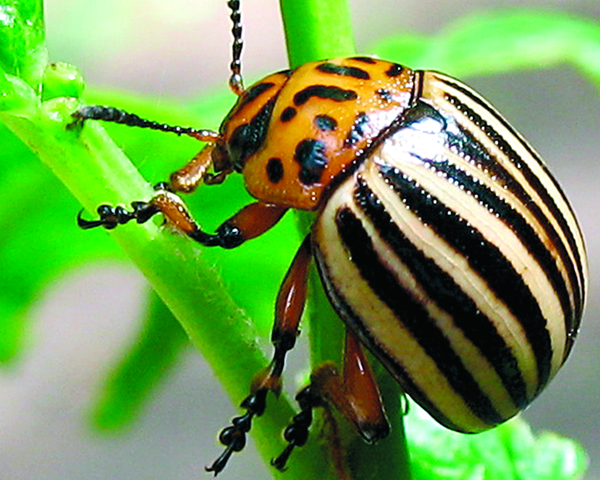 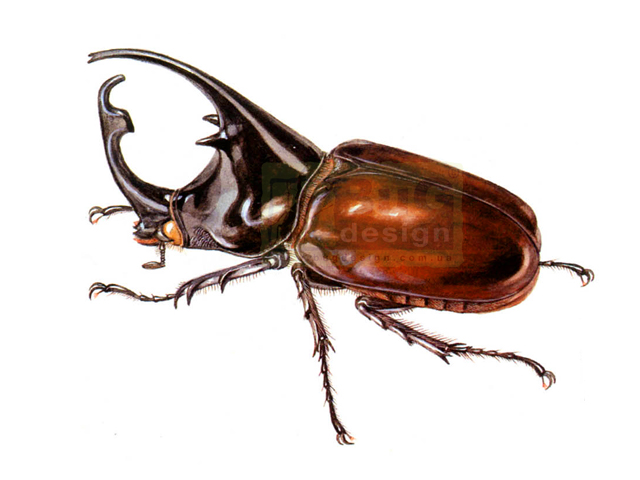 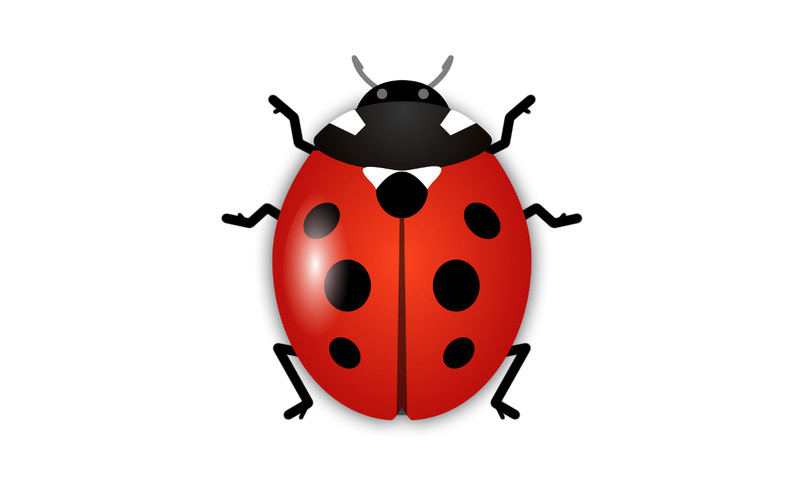 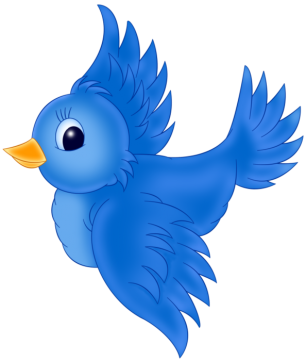 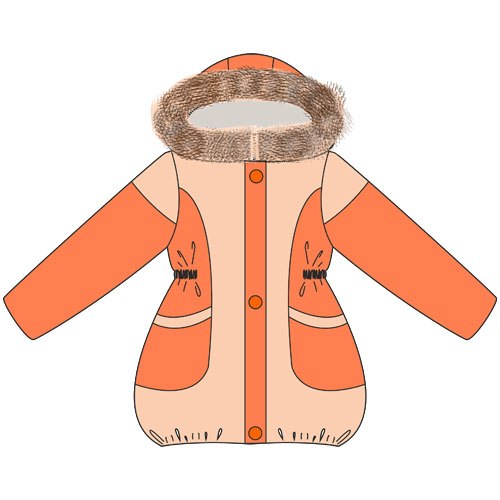 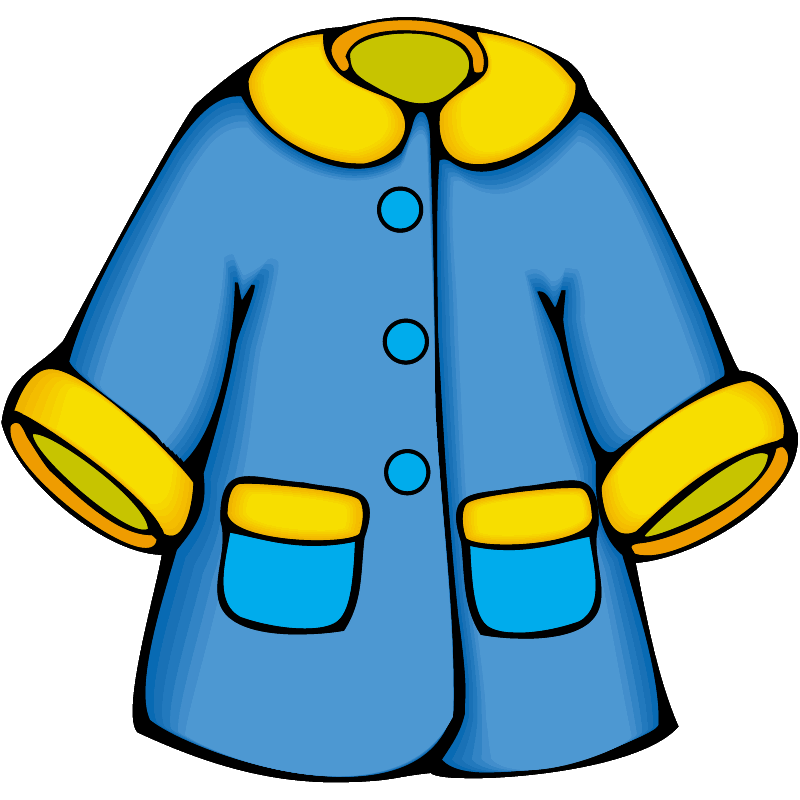 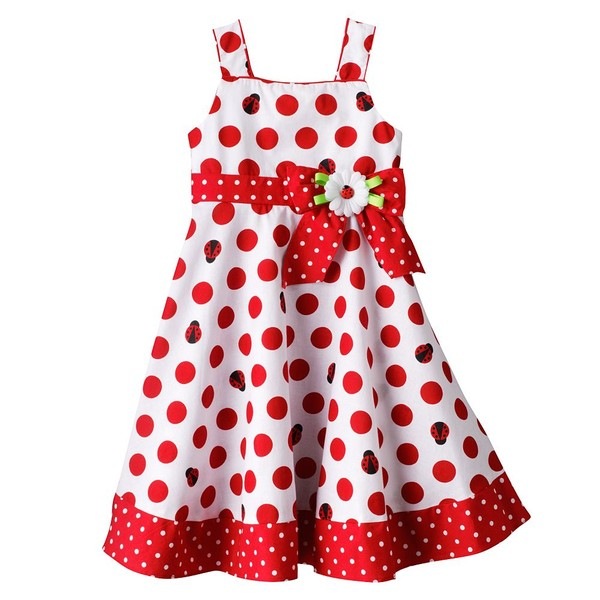 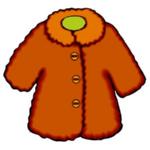 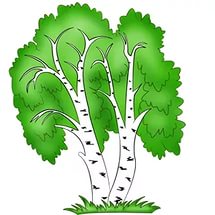 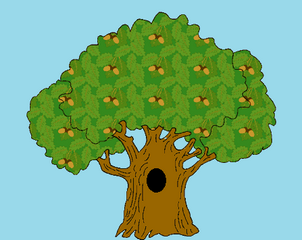 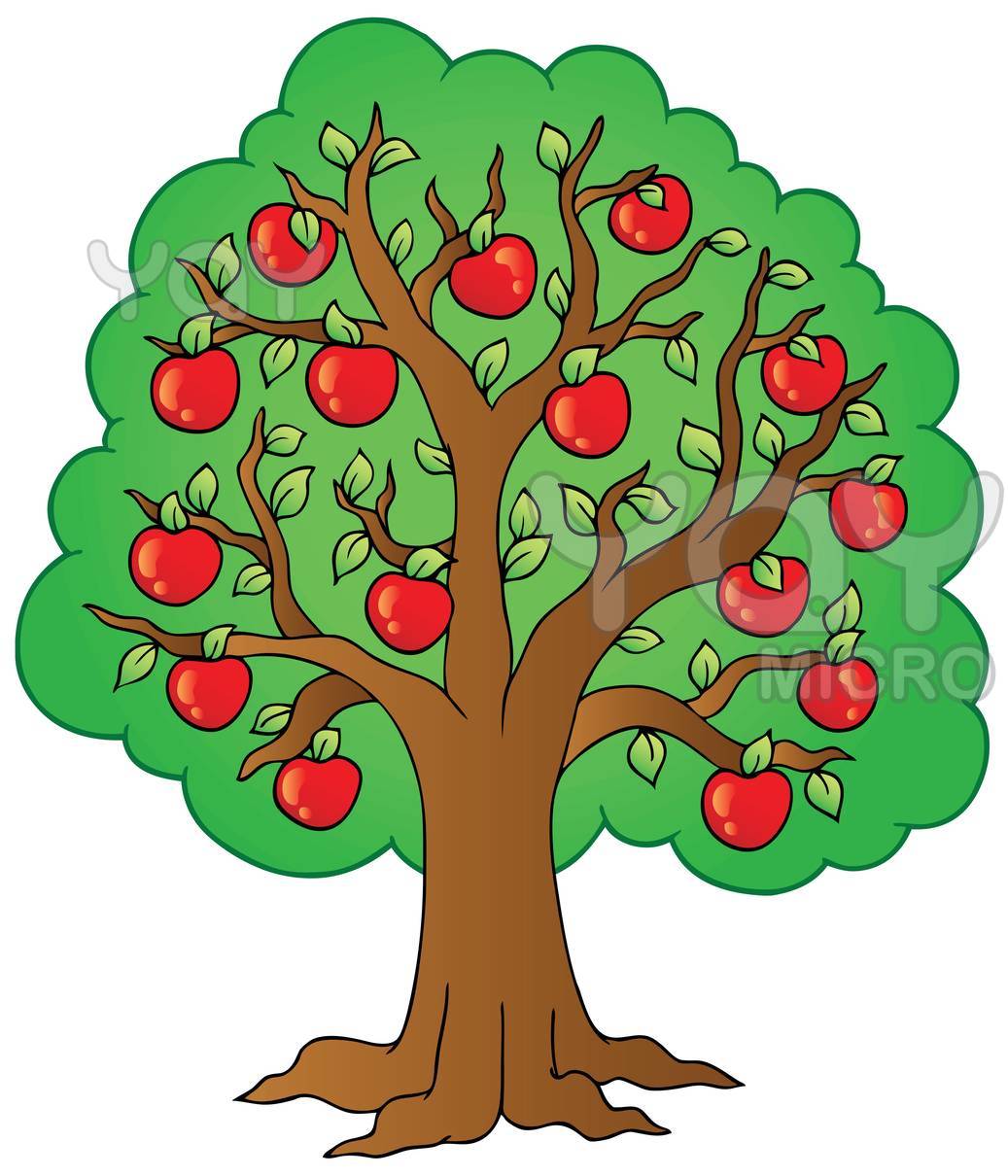 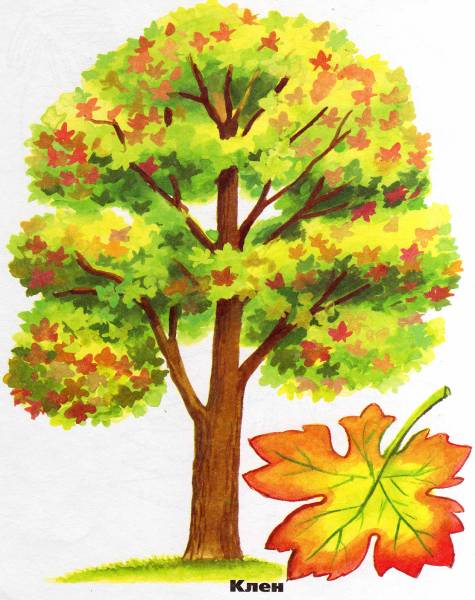 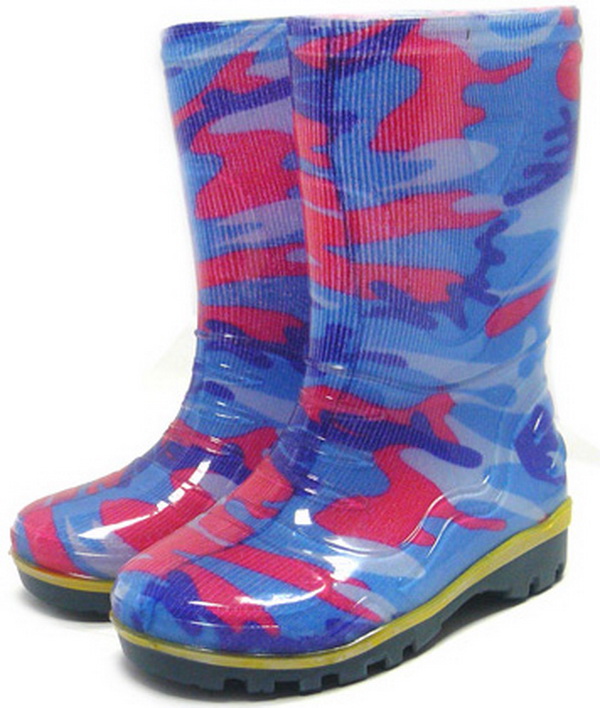 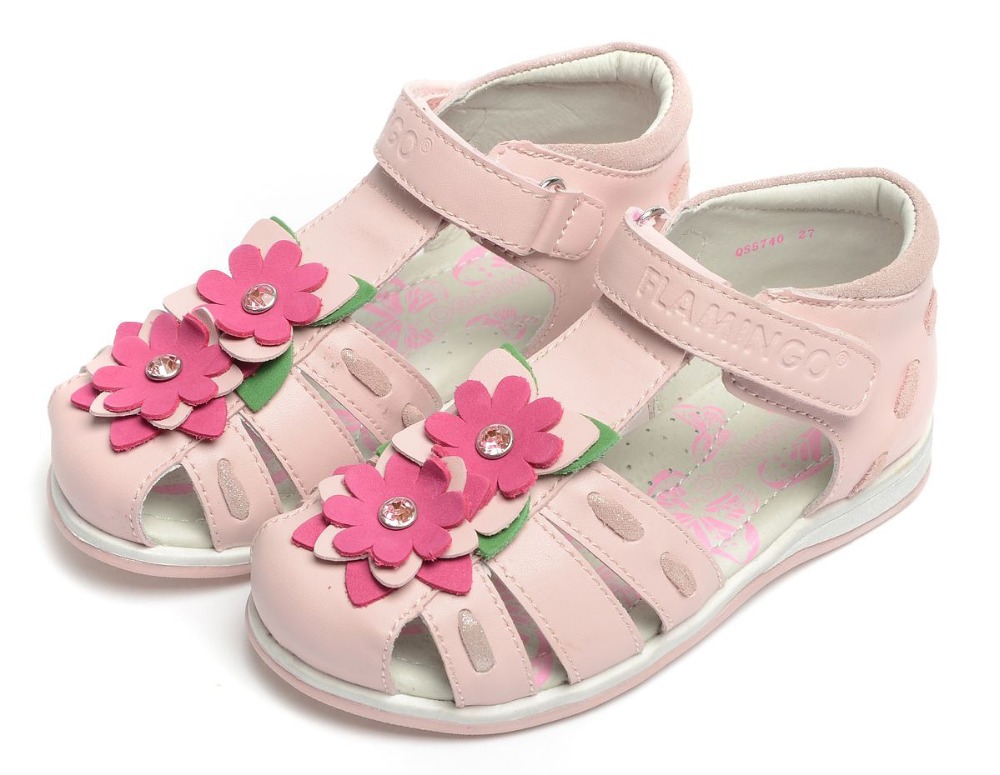 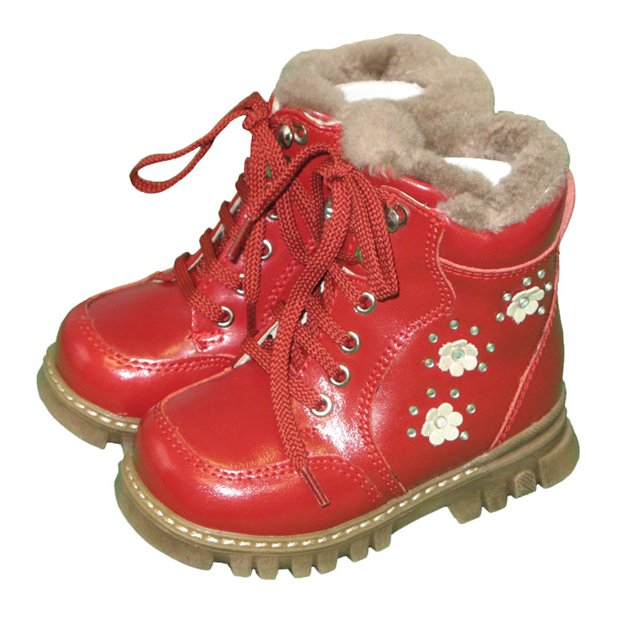 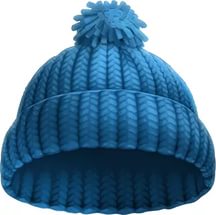 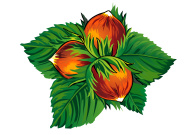 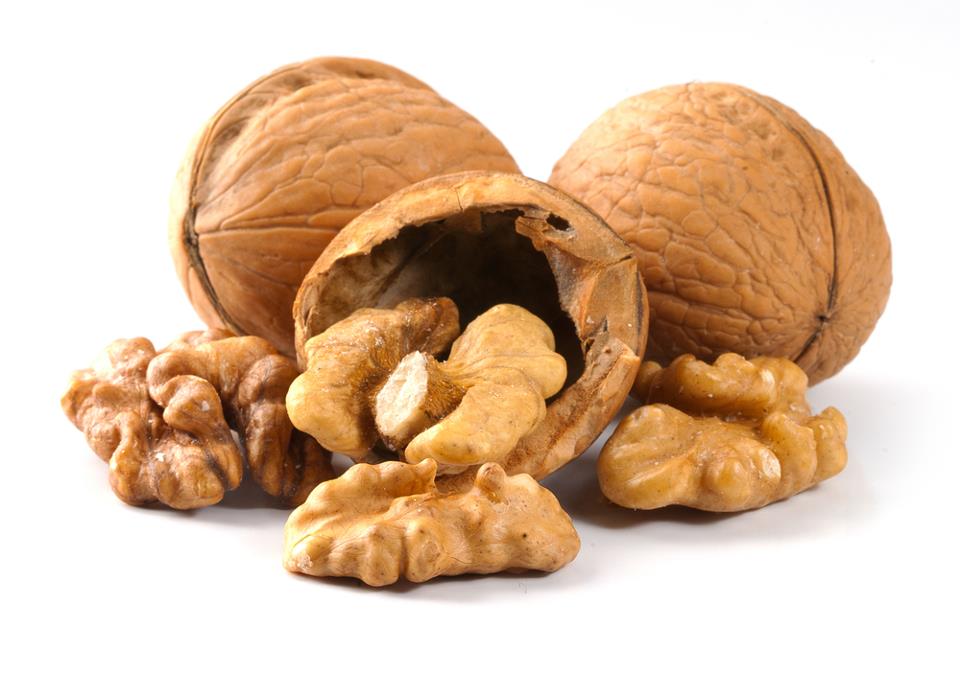 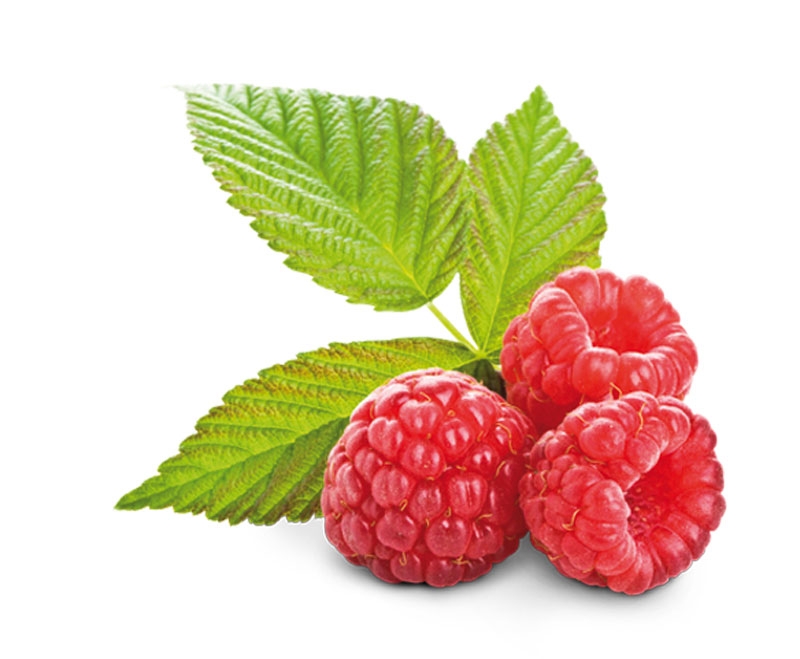 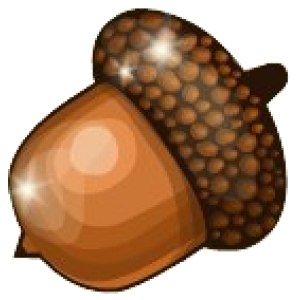 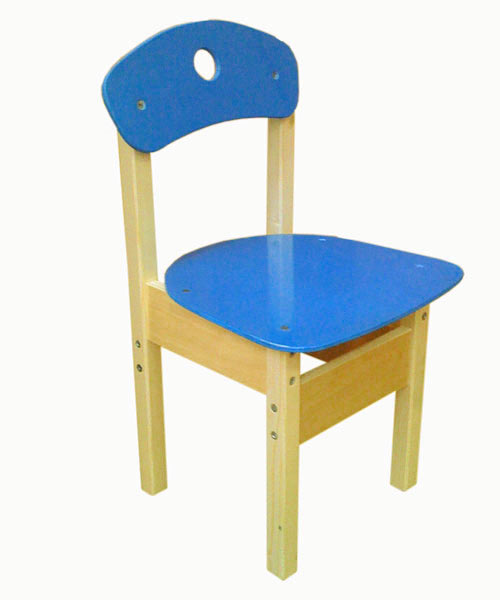 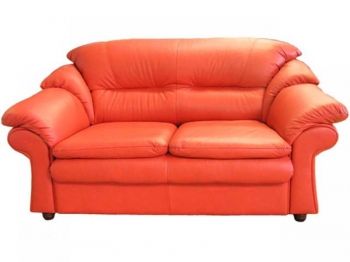 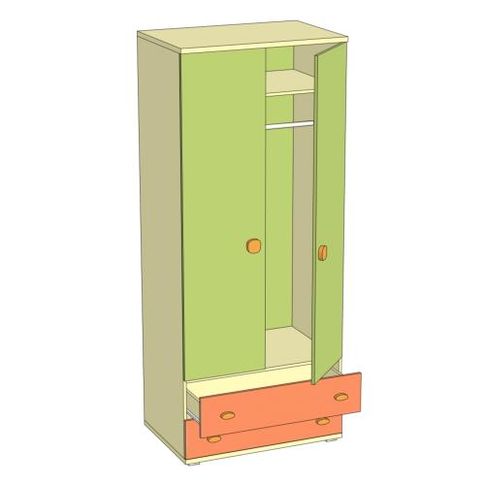 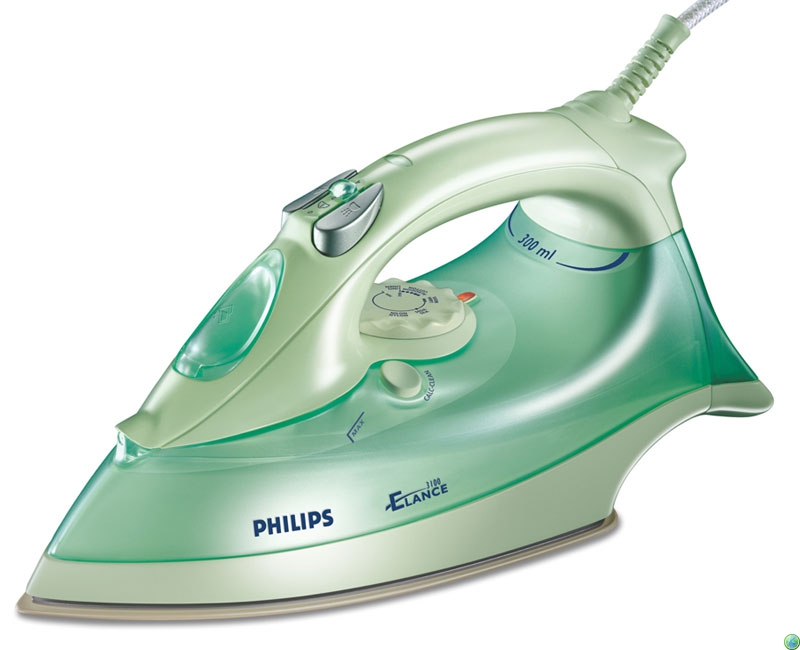 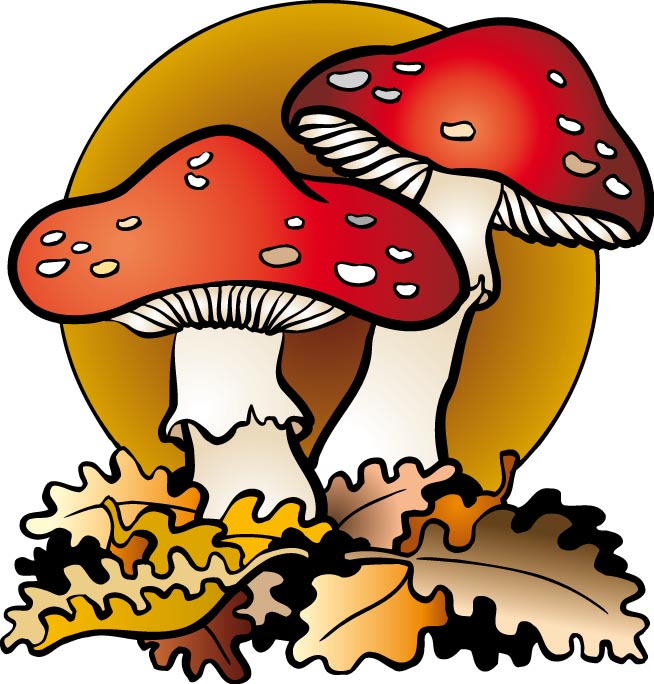 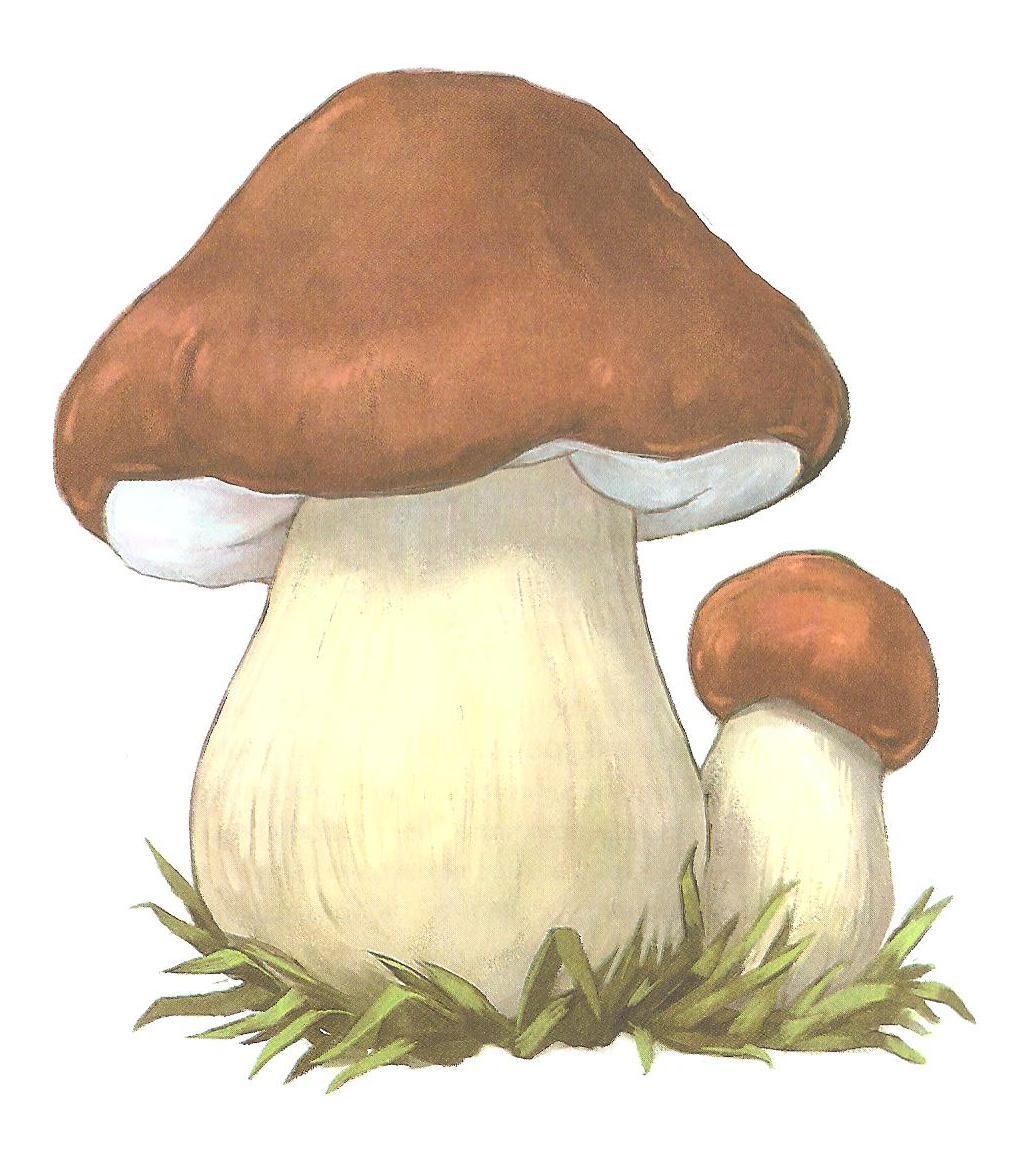 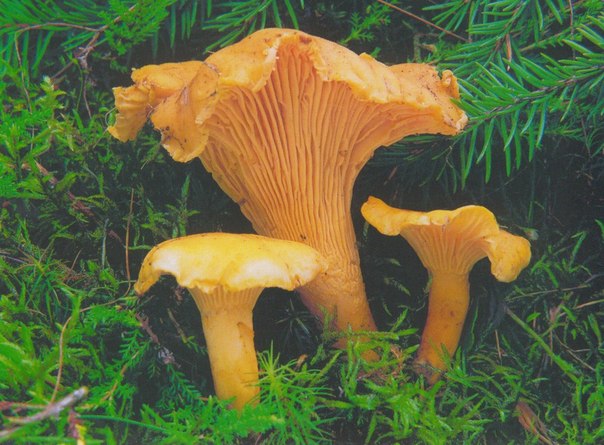 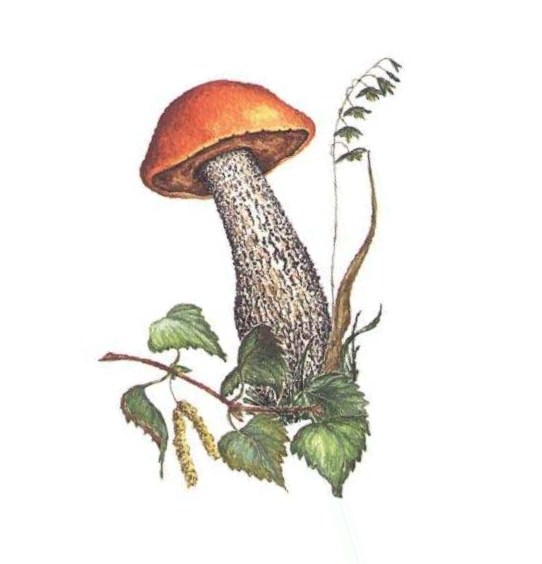 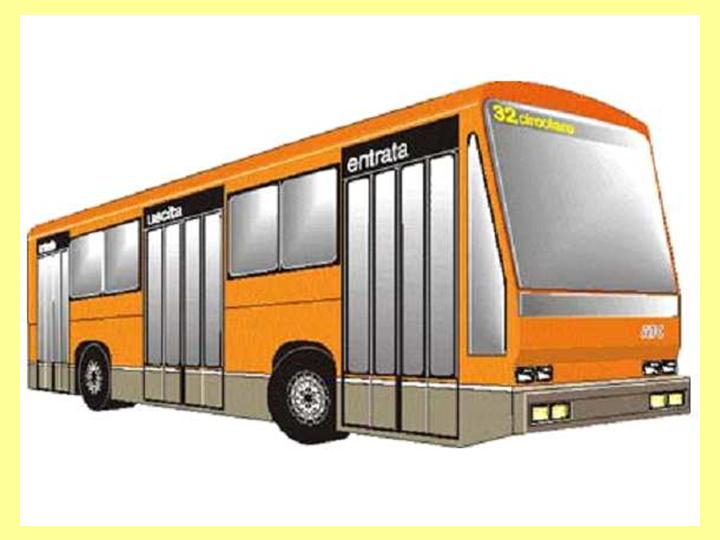 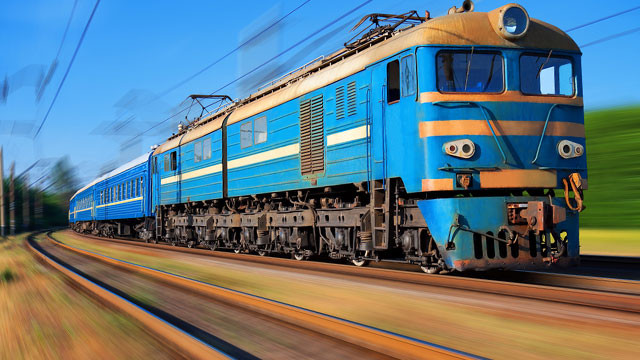 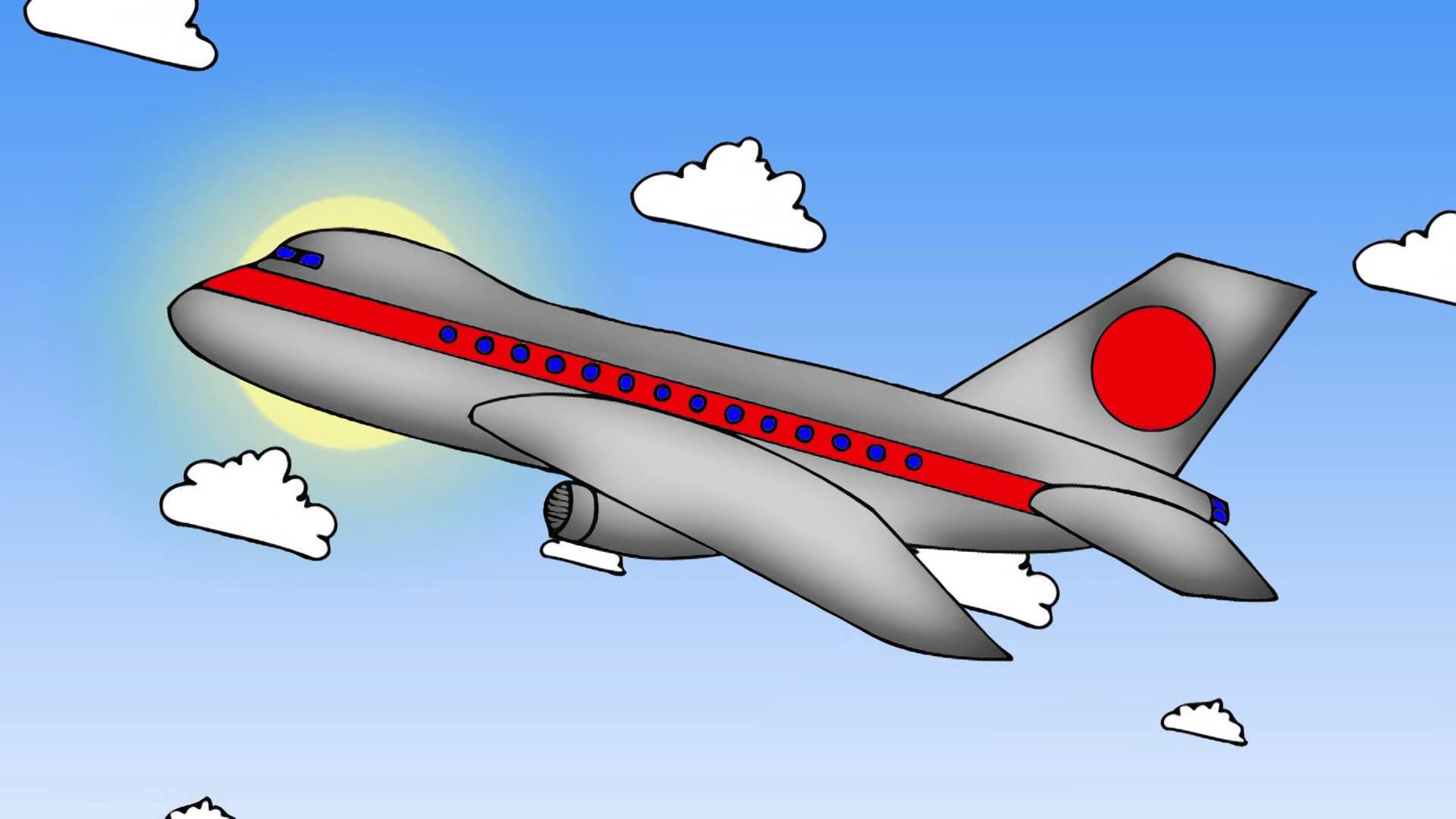 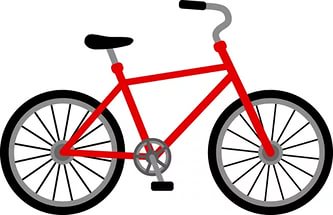 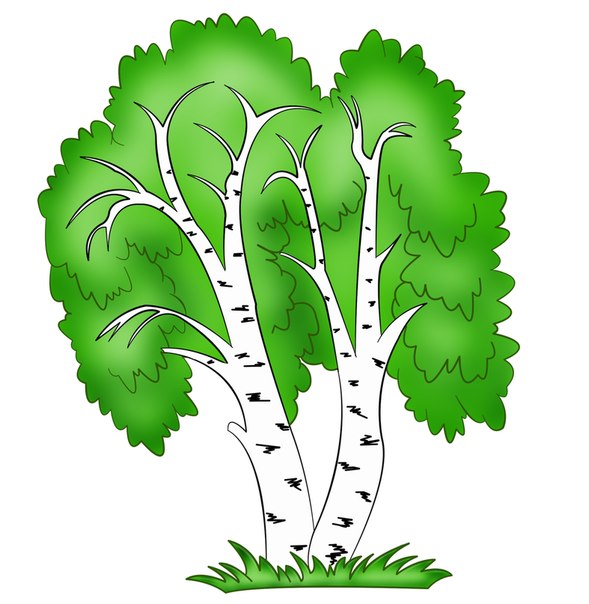 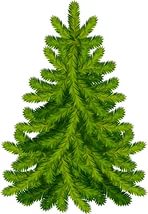 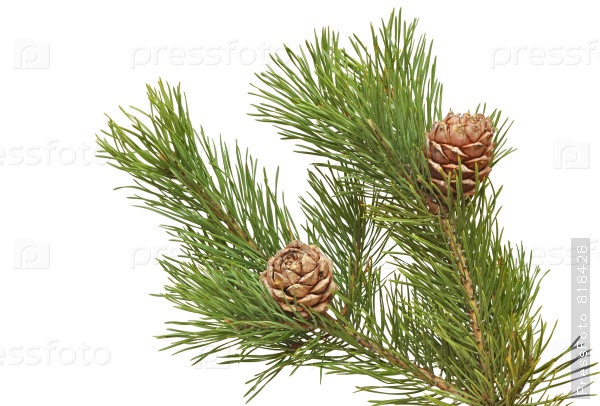 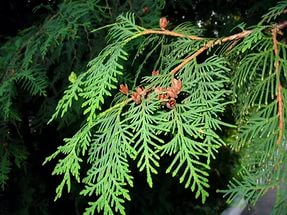 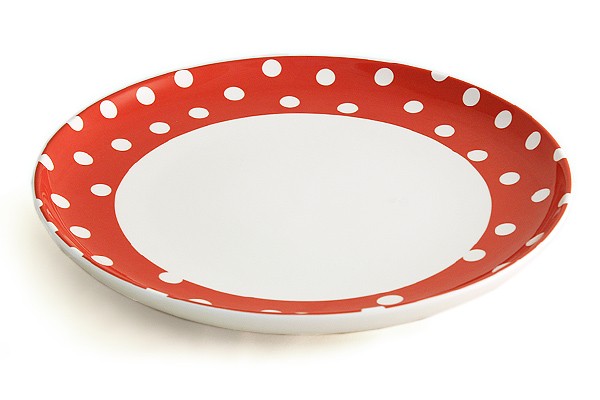 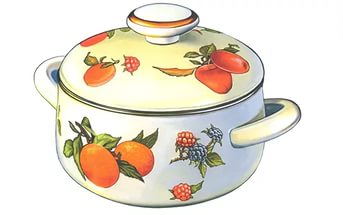 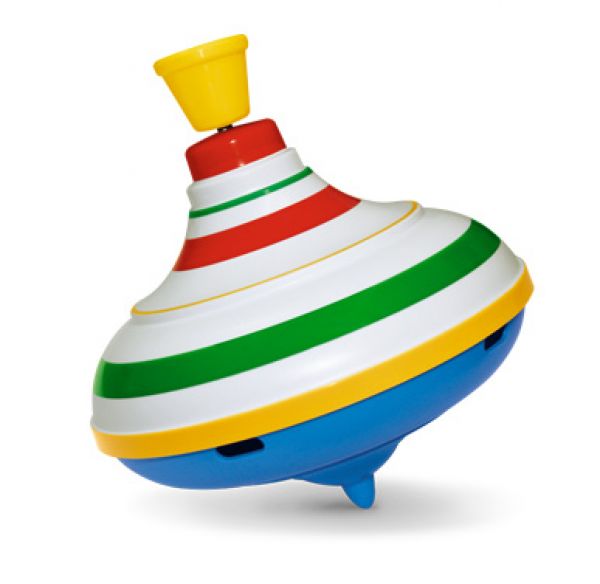 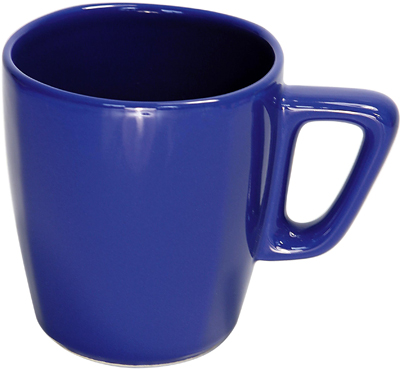 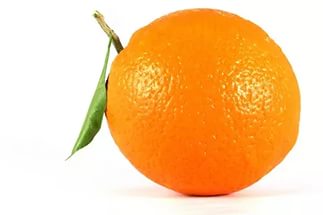 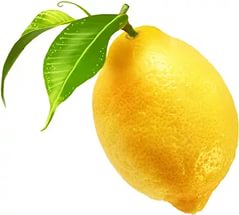 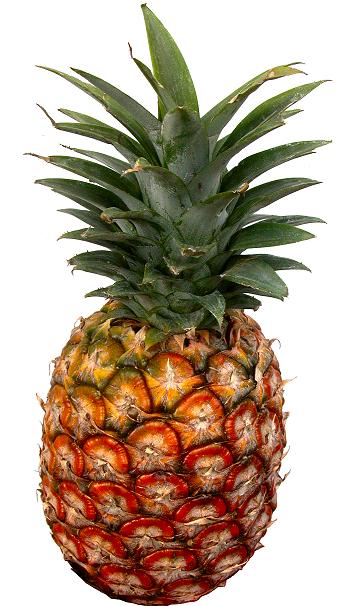 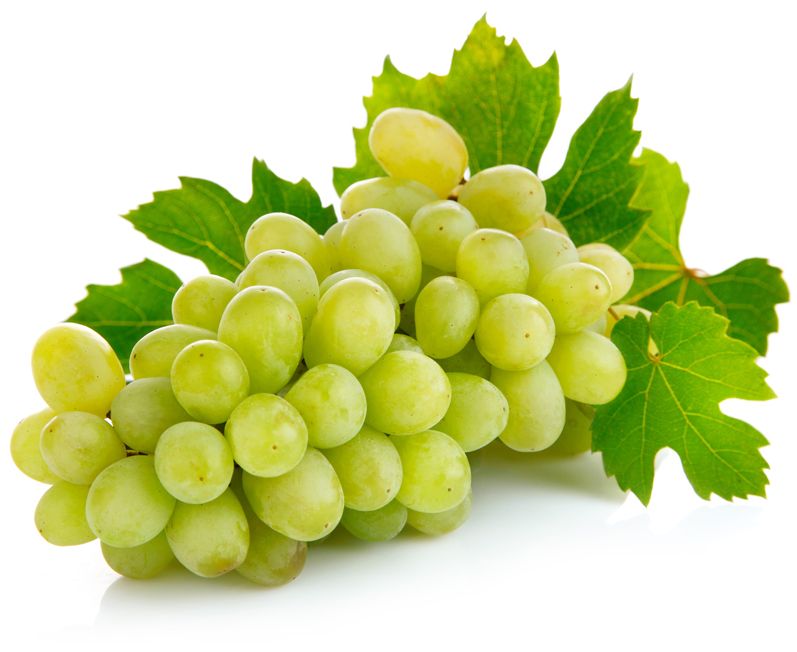 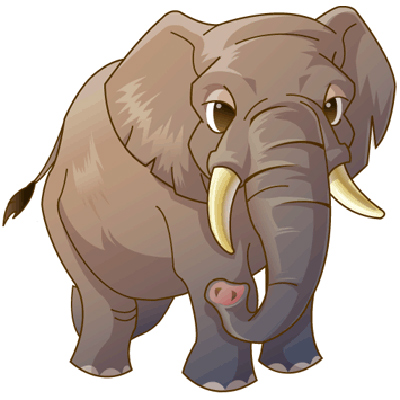 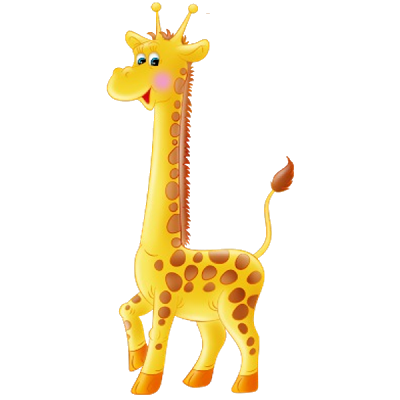 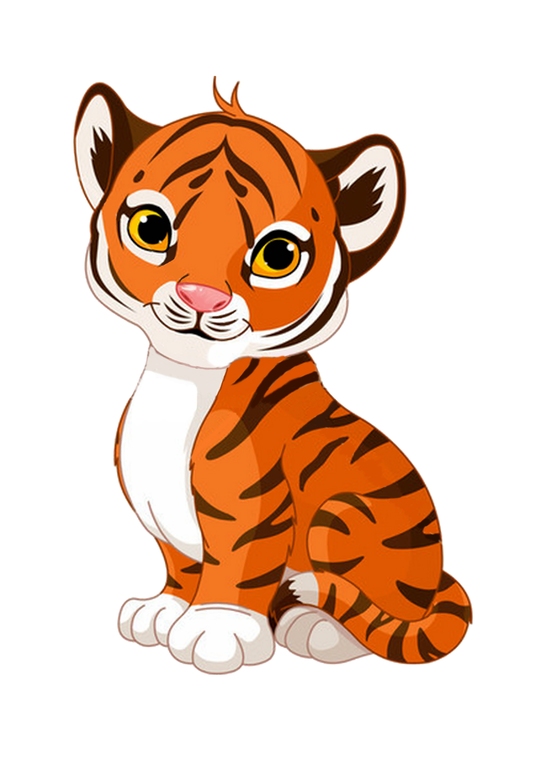 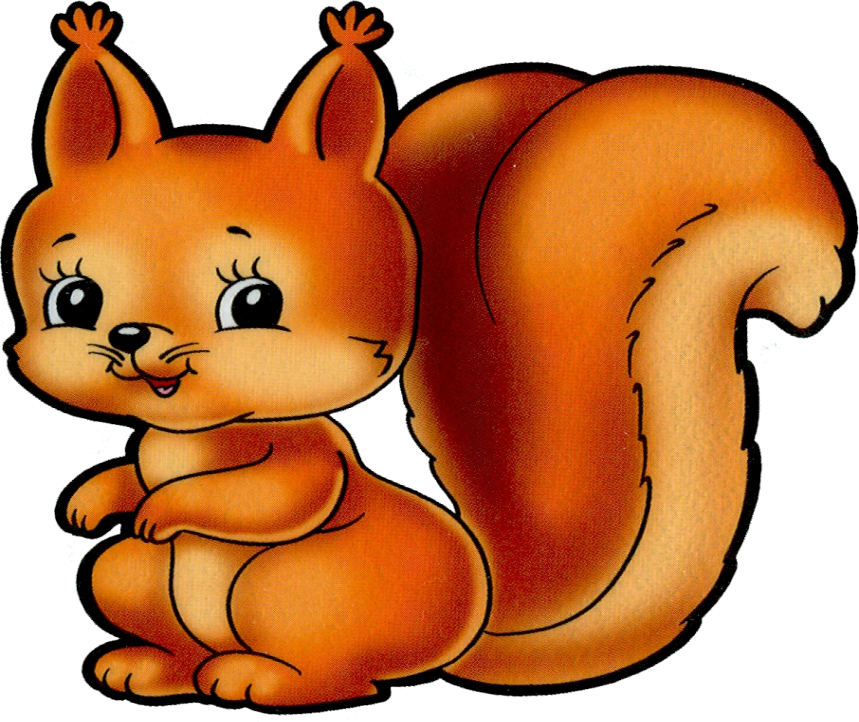 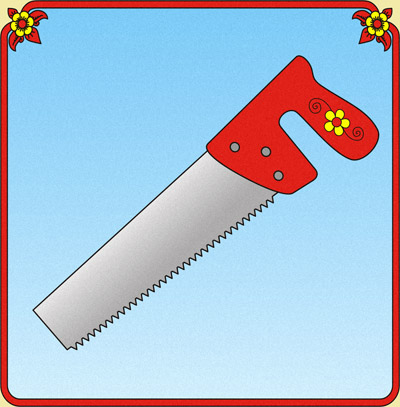 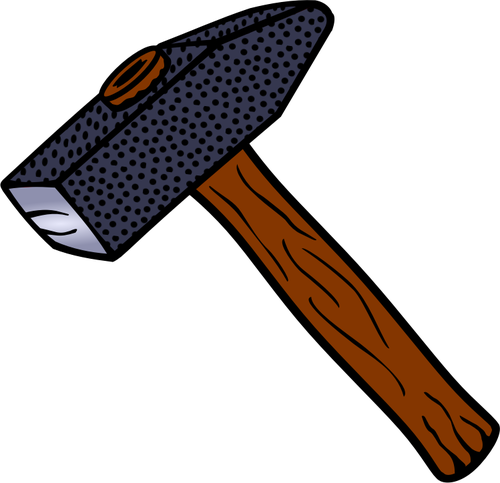 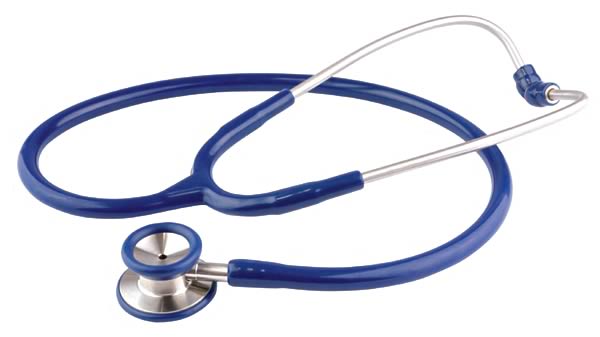 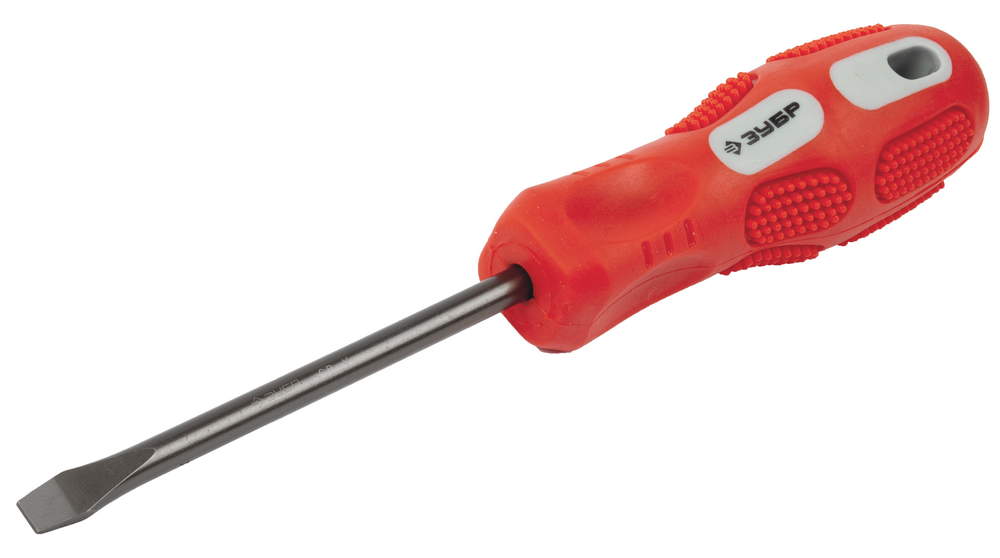 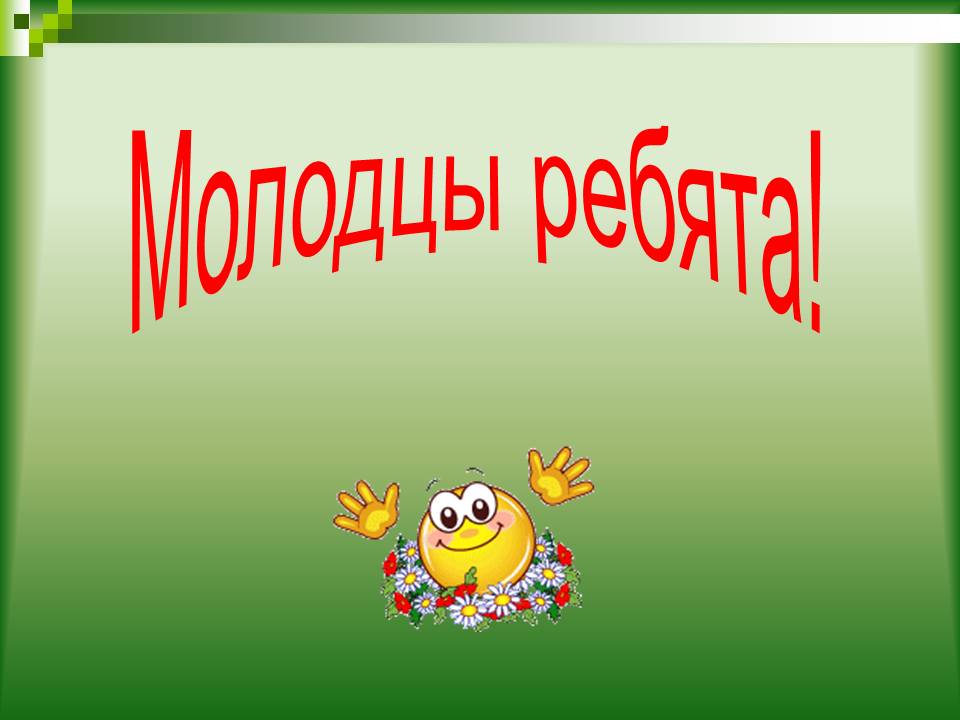 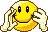 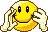 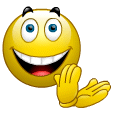 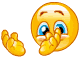